WELCOME to
Online class
of
Nimuria Islamia Dakhil Madrasa
শিক্ষক পরিচিতি
‡gvnv¤§` Avjx wRbœvnসহকারী শিক্ষক (গনিত) wbgywiqv Bmjvwgqv `vwLj gv`ªvmv। kÖxcyi, MvRxcyi|
ইমেইলঃmjinnah039@gmail.com
মোবাইলঃ  01714 580059
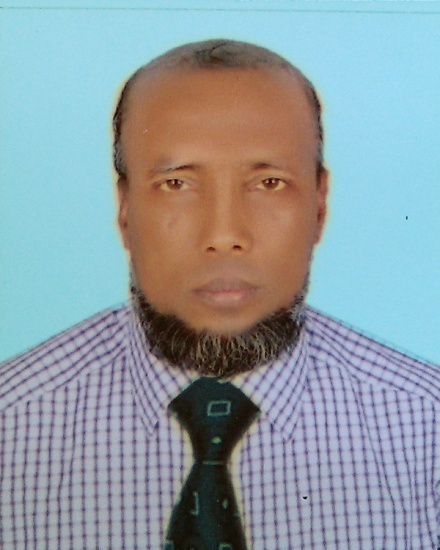 পাঠ পরিচিতি
শ্রেণিঃ অষ্টম
বিষয়ঃ বিজ্ঞান
অধ্যায়ঃ প্রথম 
প্রাণিজগতের শ্রেণিবিন্যাস
( অমেরুদন্ডী প্রাণির শ্রেণিবিন্যাস )
শিখনফল
এ ক্লাস শেষে শিক্ষার্থীরা
 

প্রাণিজগতের শ্রেণিবিন্যাস সম্পর্কে ধারণা পাবে।
 
অমেরুদন্ডী প্রাণির শ্রেণিবিন্যাস করতে পারবে।
প্রাণিজগতের শ্রেণিবিন্যাস
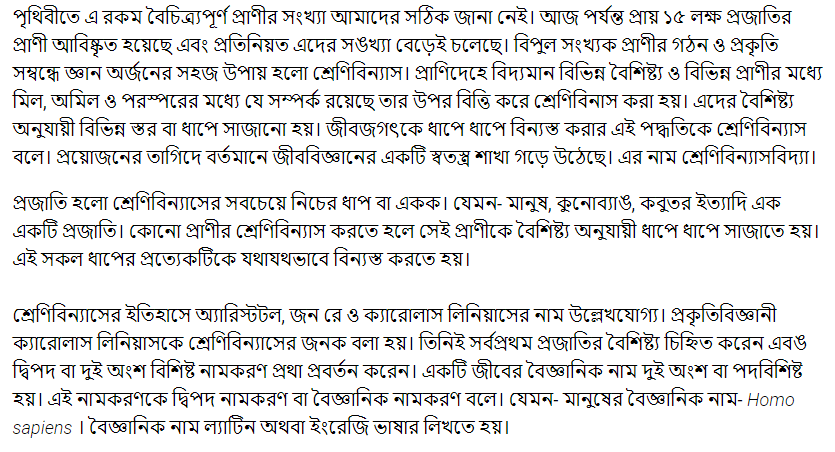 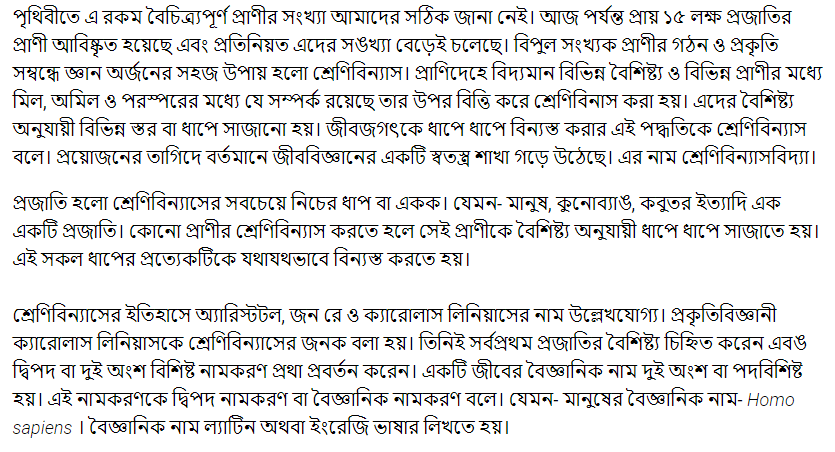 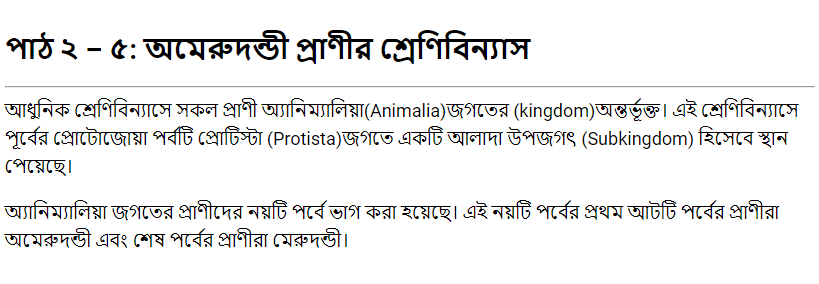 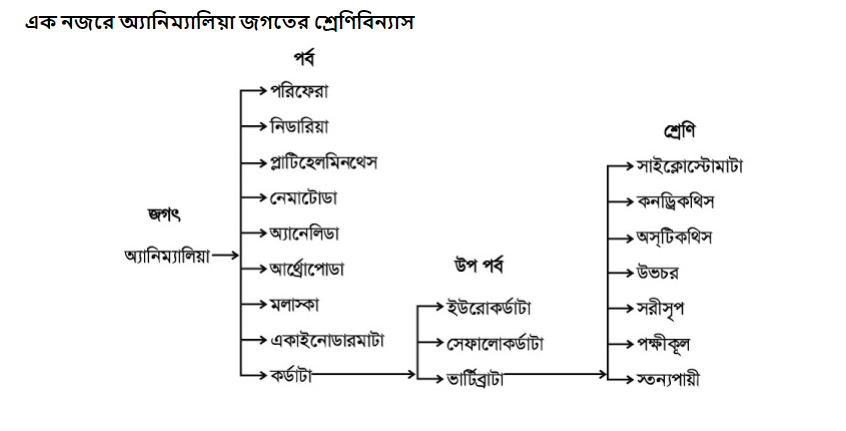 আজকের ক্লাসে আমরা এইটুকু জানবো।
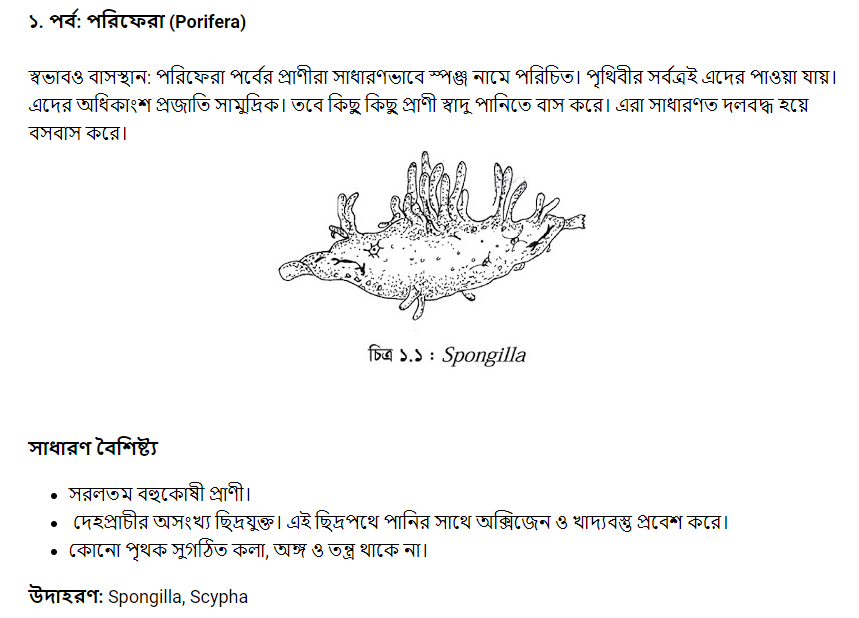 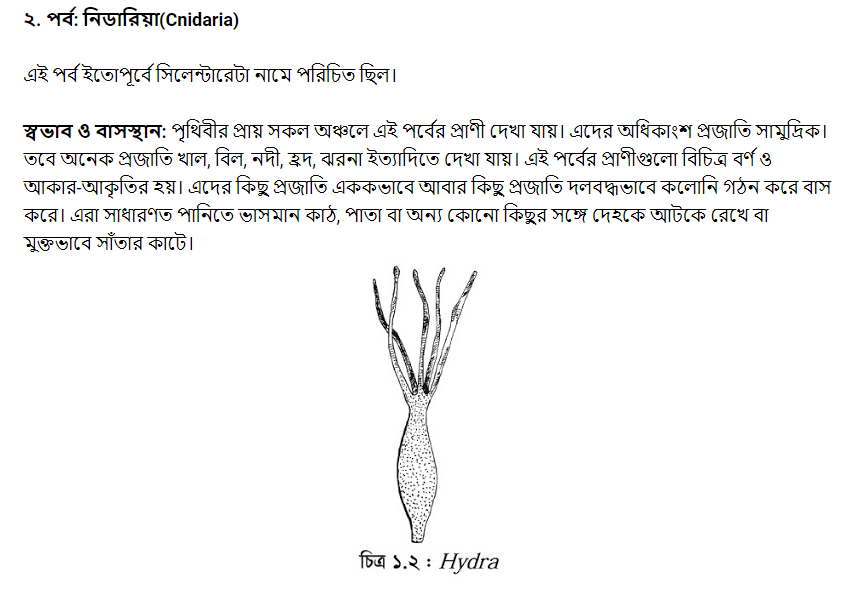 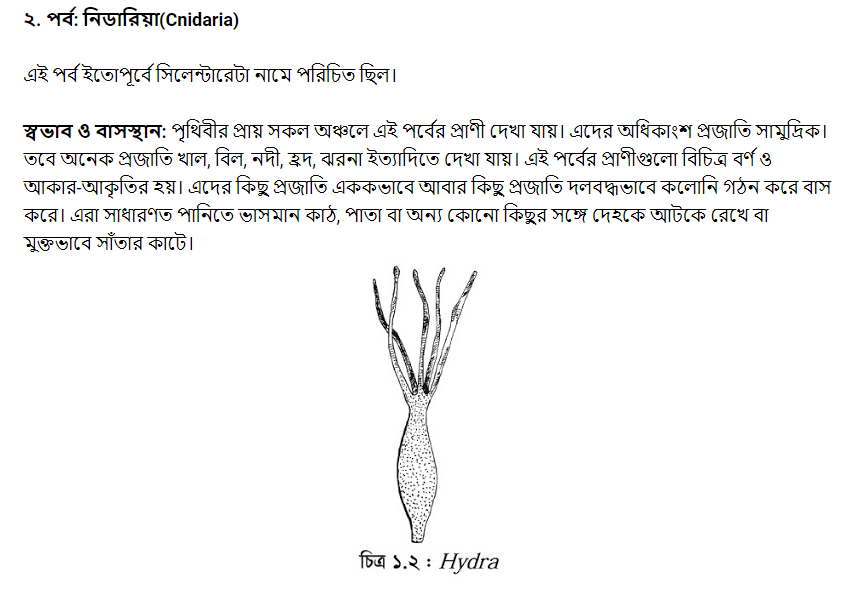 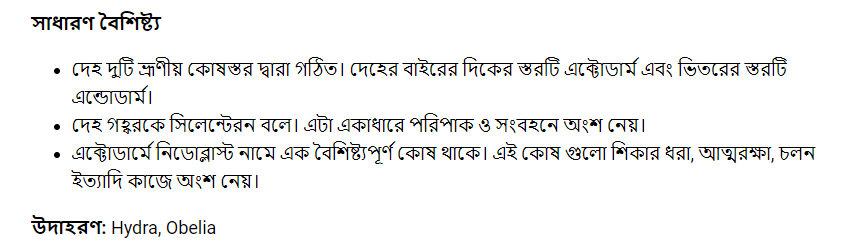 নিচের ভিডিও টি চল দেখি
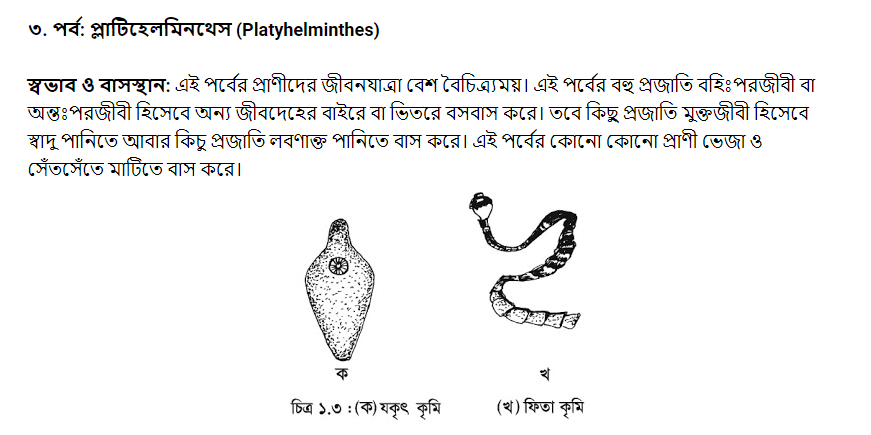 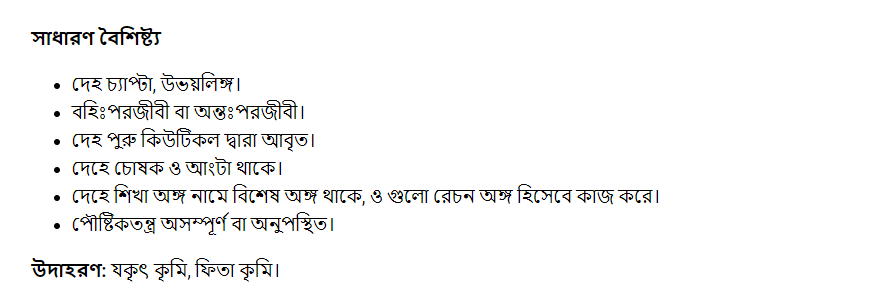 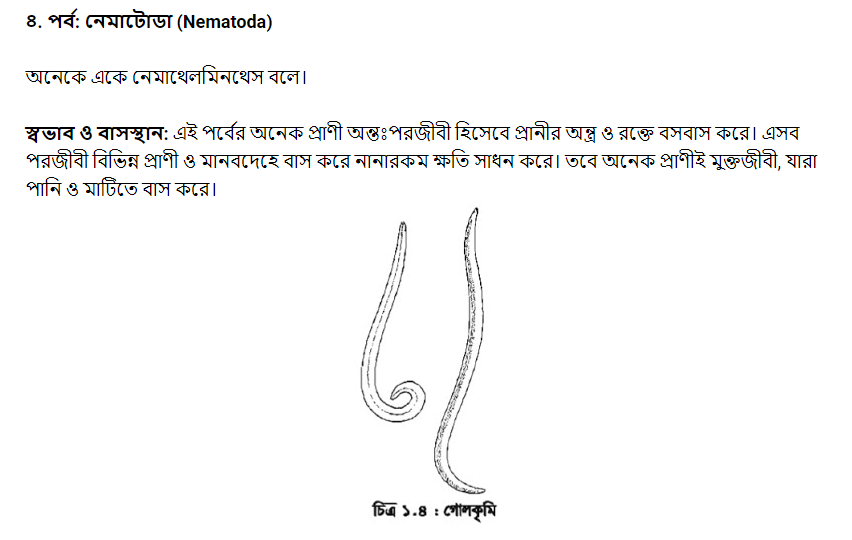 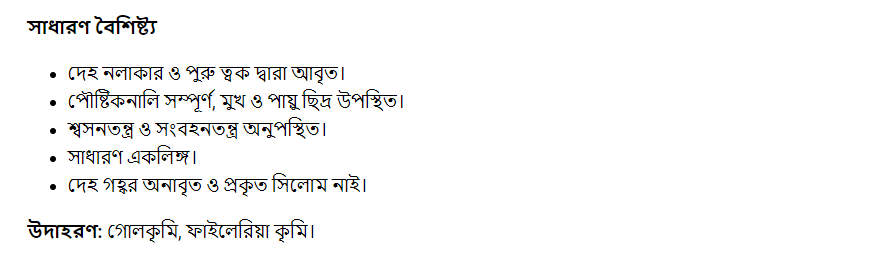 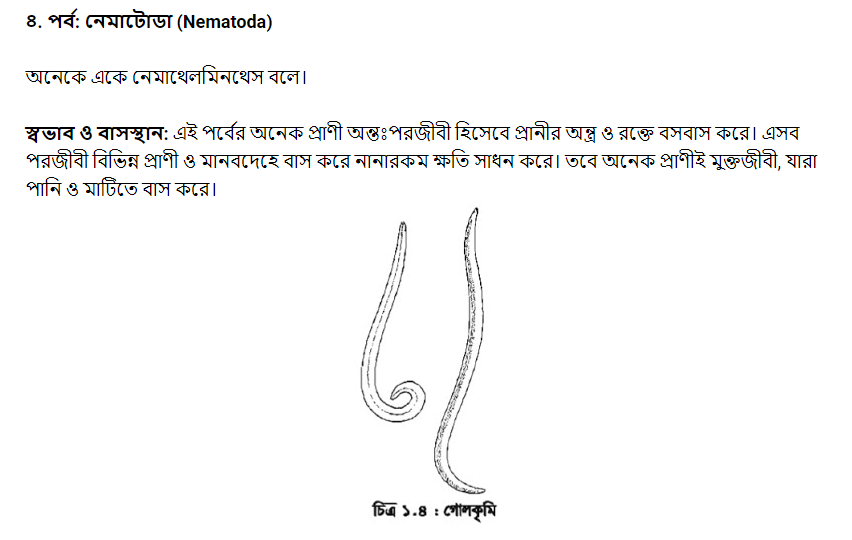 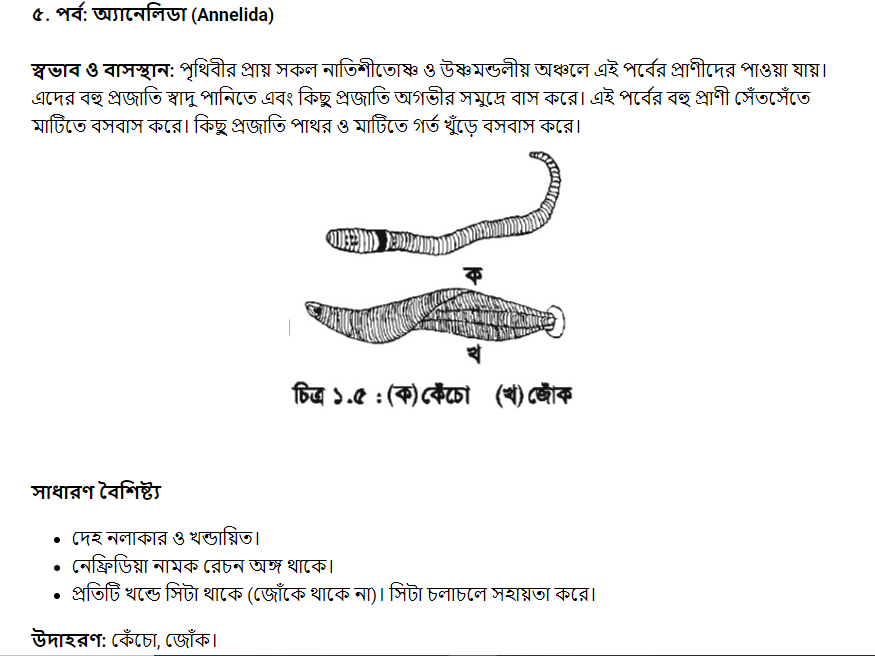 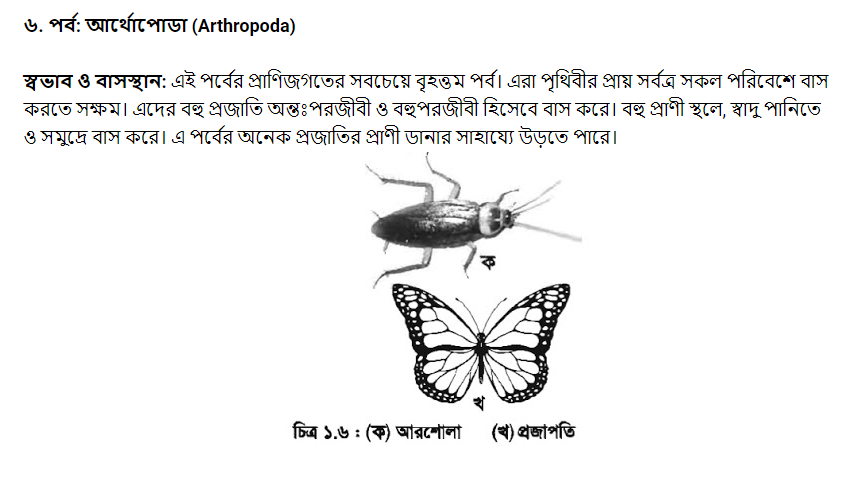 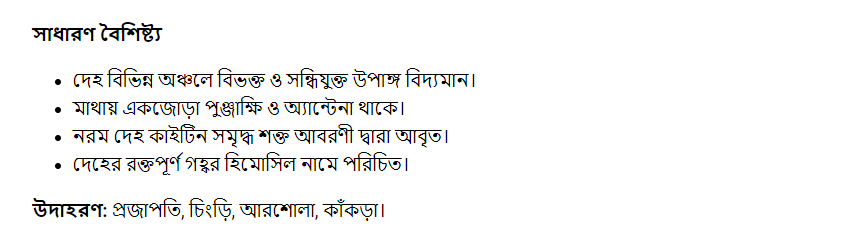 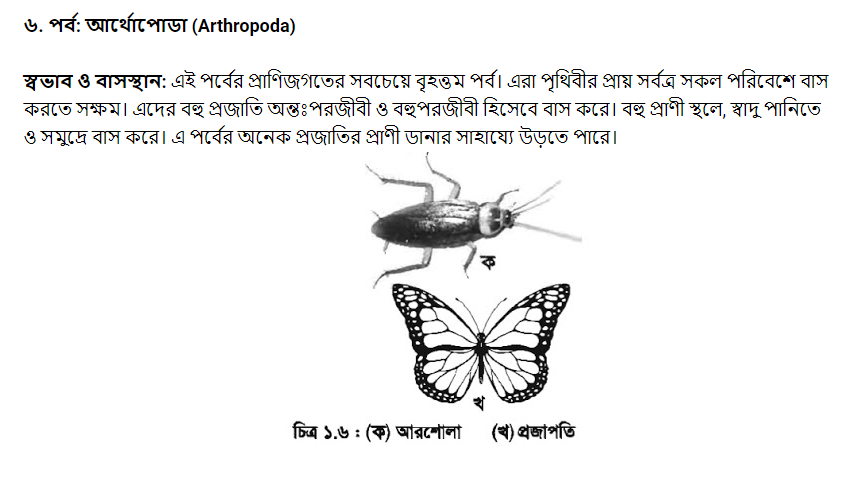 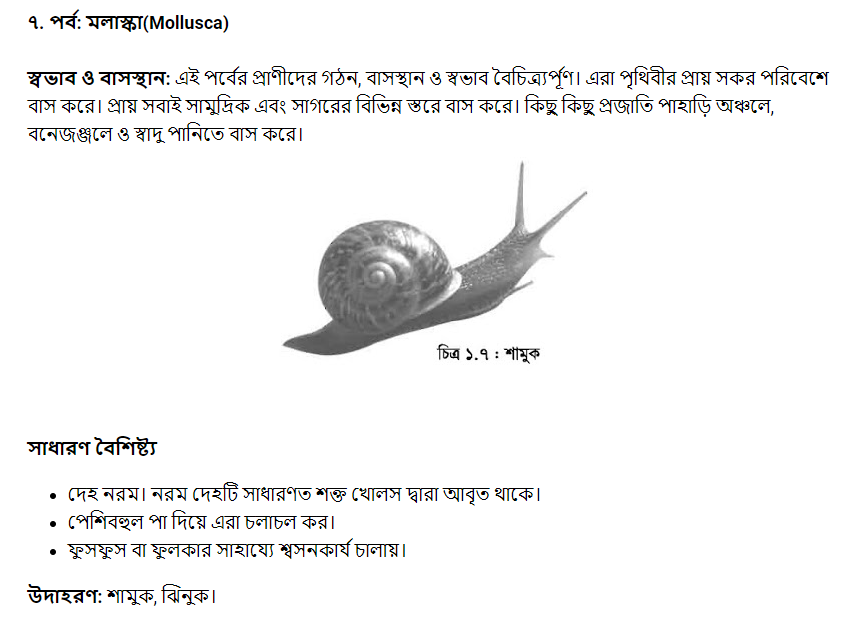 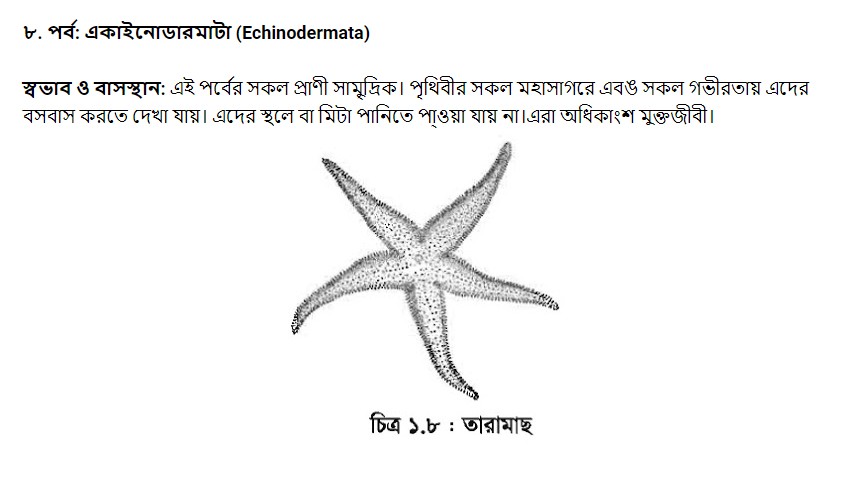 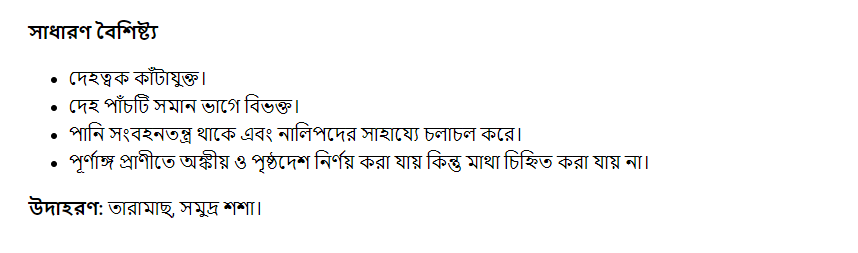 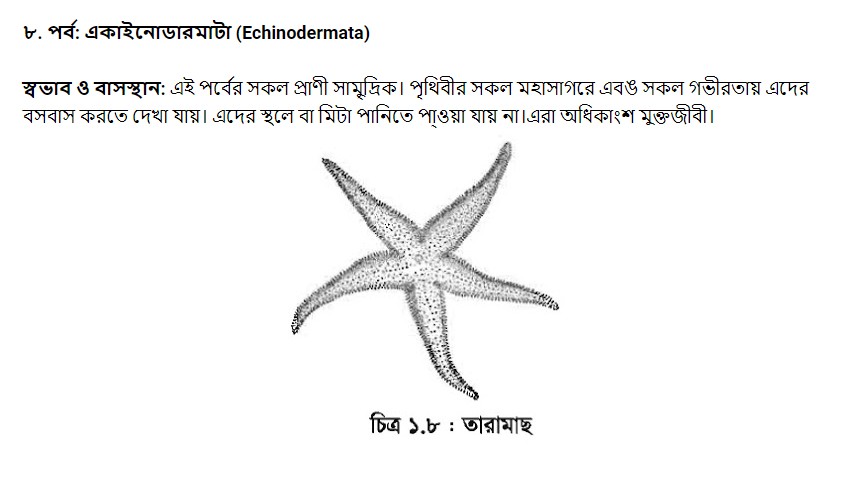 মূল্যায়ন
মানুষের বৈজ্ঞানিক নাম কি?
Homo sapiens
2
বৈজ্ঞানিক নাম কী ভাষায় লিখতে হয়?
ল্যাটিন অথবা ইংরেজি
অ্যানিমেলিয়া জগতের প্রাণিদের কতটি ভাগে ভাগ করা
 হয়েছে? এবং কতটি মেরুদন্ডী ও কতটি অমেরুদন্ডী?
মোট নয়টি ভাগে ভাগ করা হয়েছে এবং প্রথম আটটি
 অমেরুদন্ডী ও একটি মেরুদন্ডী।
বাড়ির কাজ
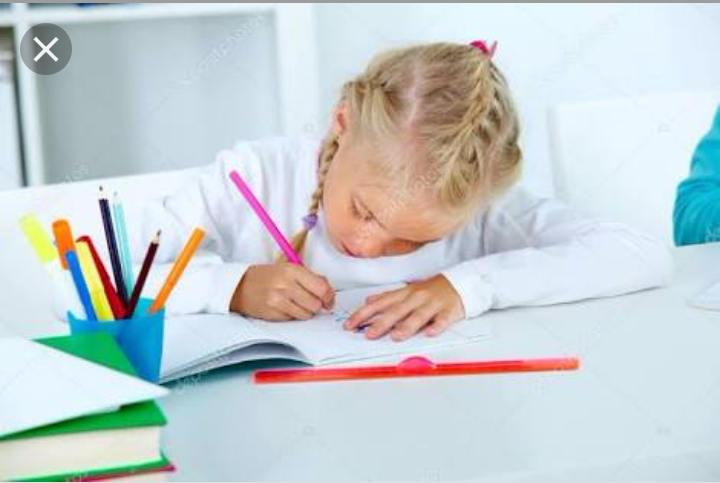 সকল পর্বের চিত্র সহ সাধারণ বৈশিষ্ট্য লিখে শিখে রাখবে।
সবাইকে ধন্যবাদ